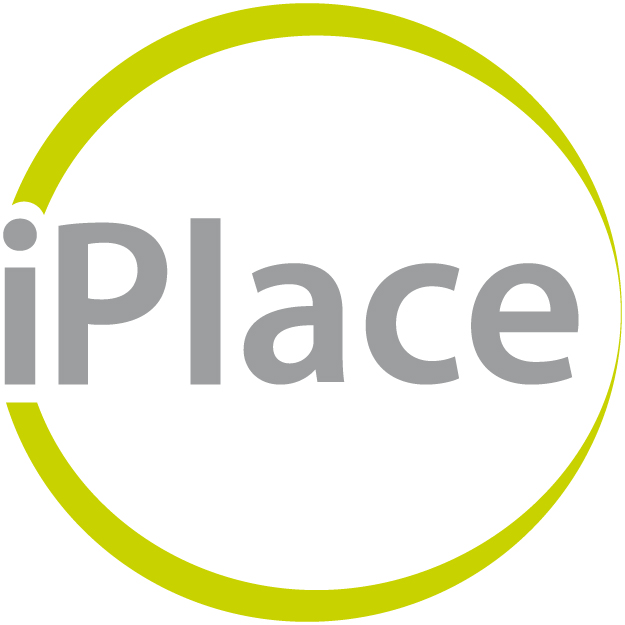 A Importância do BI dentro das Áreas de Negócios
Jornada Acadêmica Dom Bosco
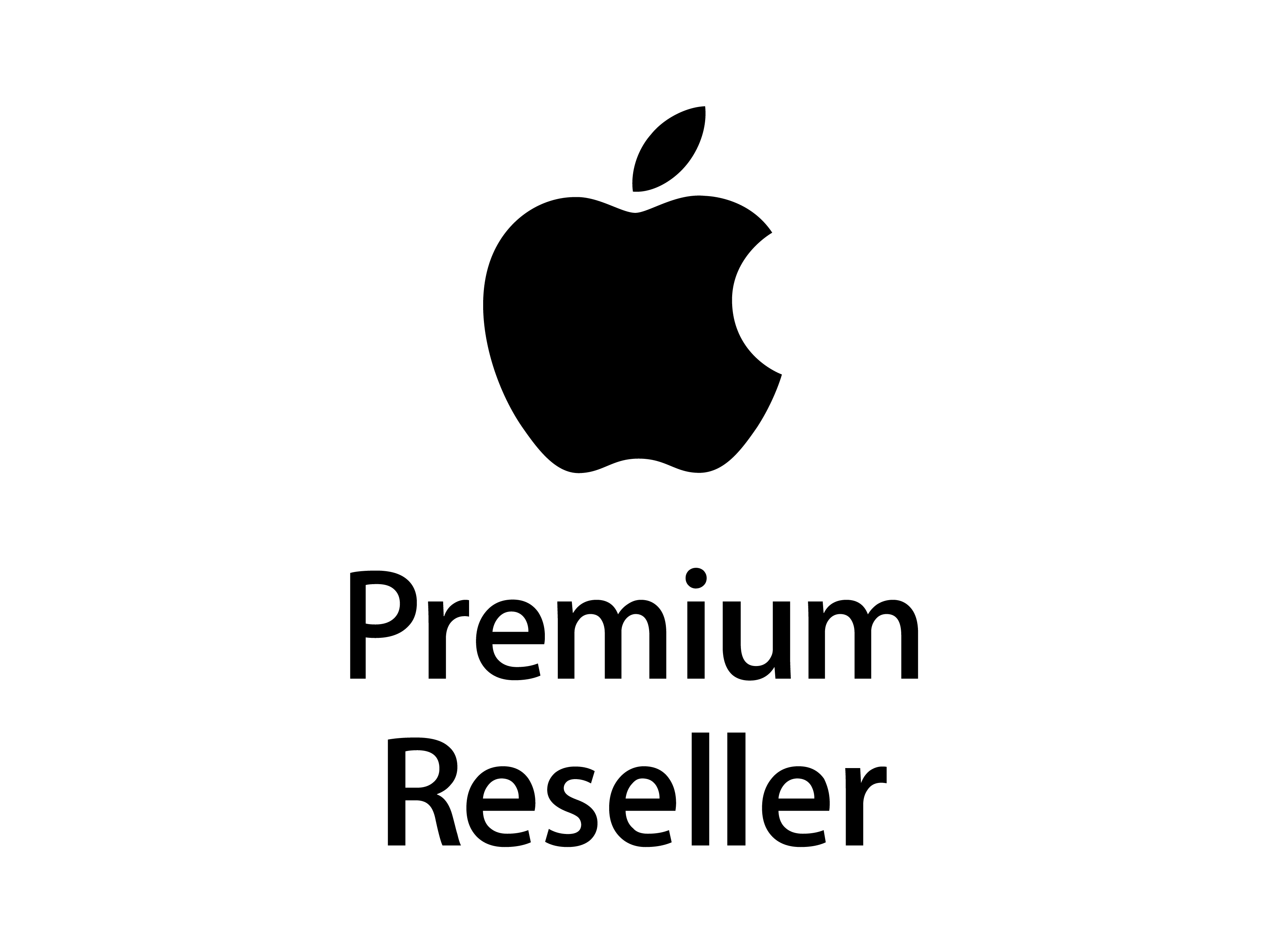 [Speaker Notes: Agradecimentos

Paulo
Time presente
Amigos]
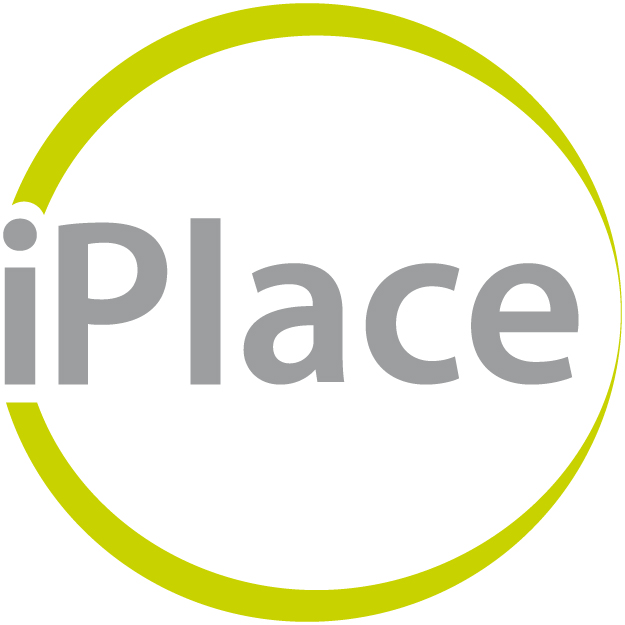 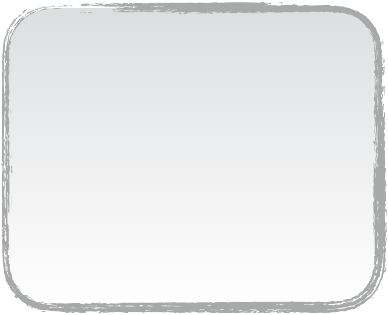 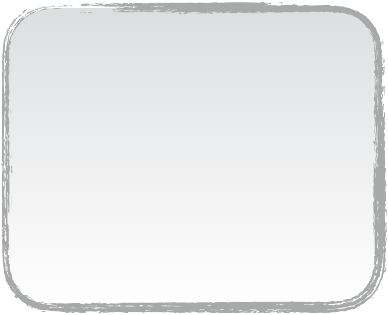 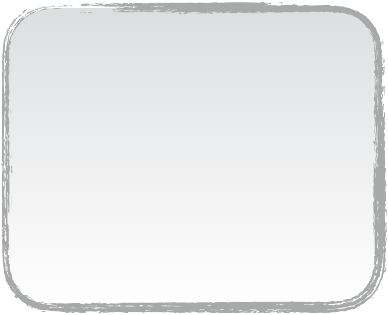 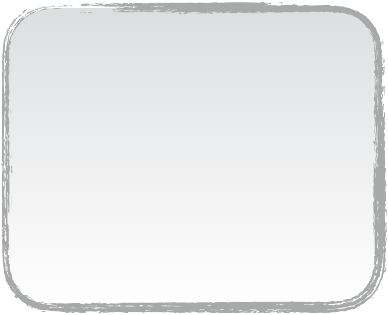 Surgimento do BI na iPlace
Papel do Líder
Case de Sucesso
Quem Somos?
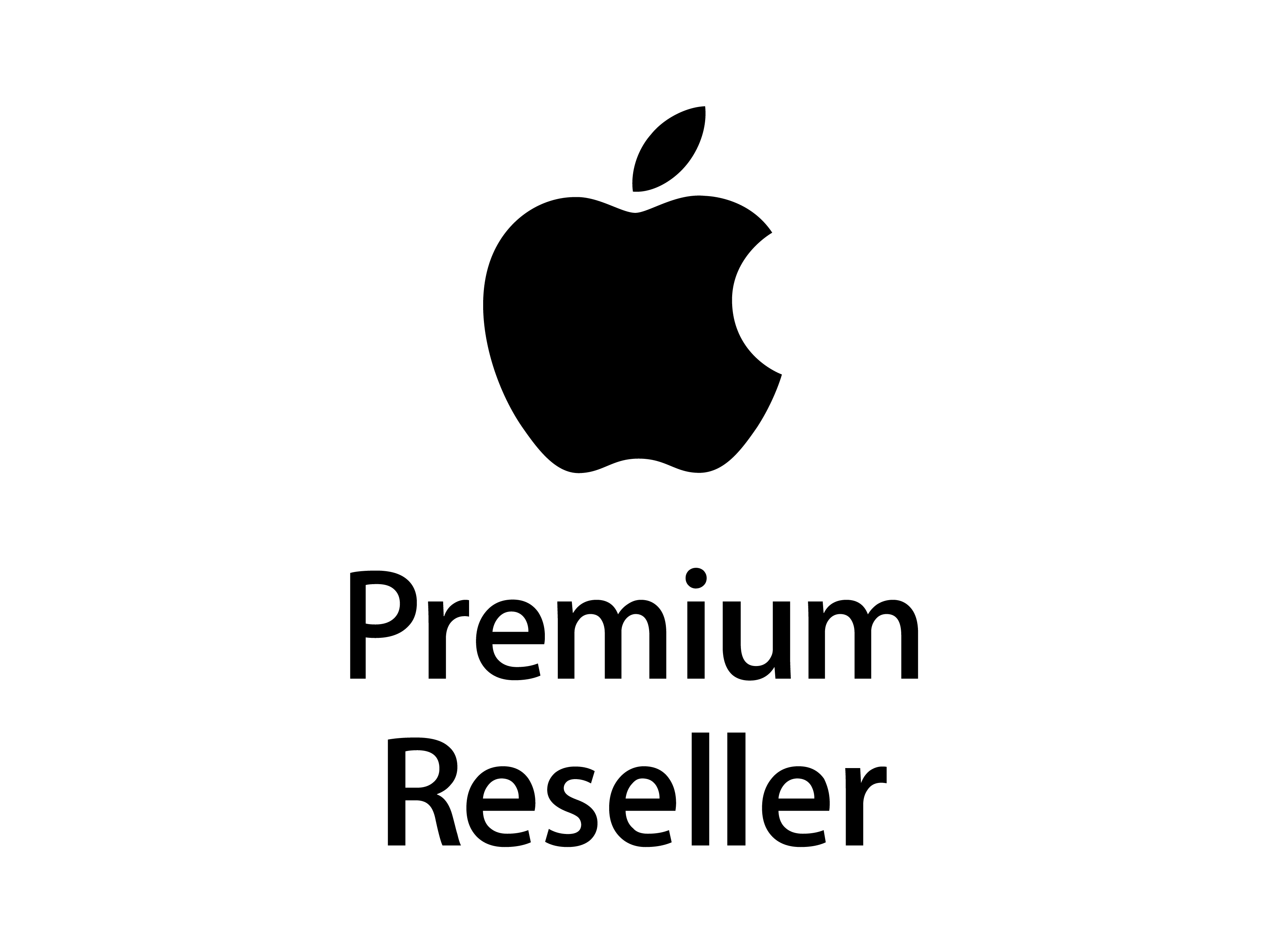 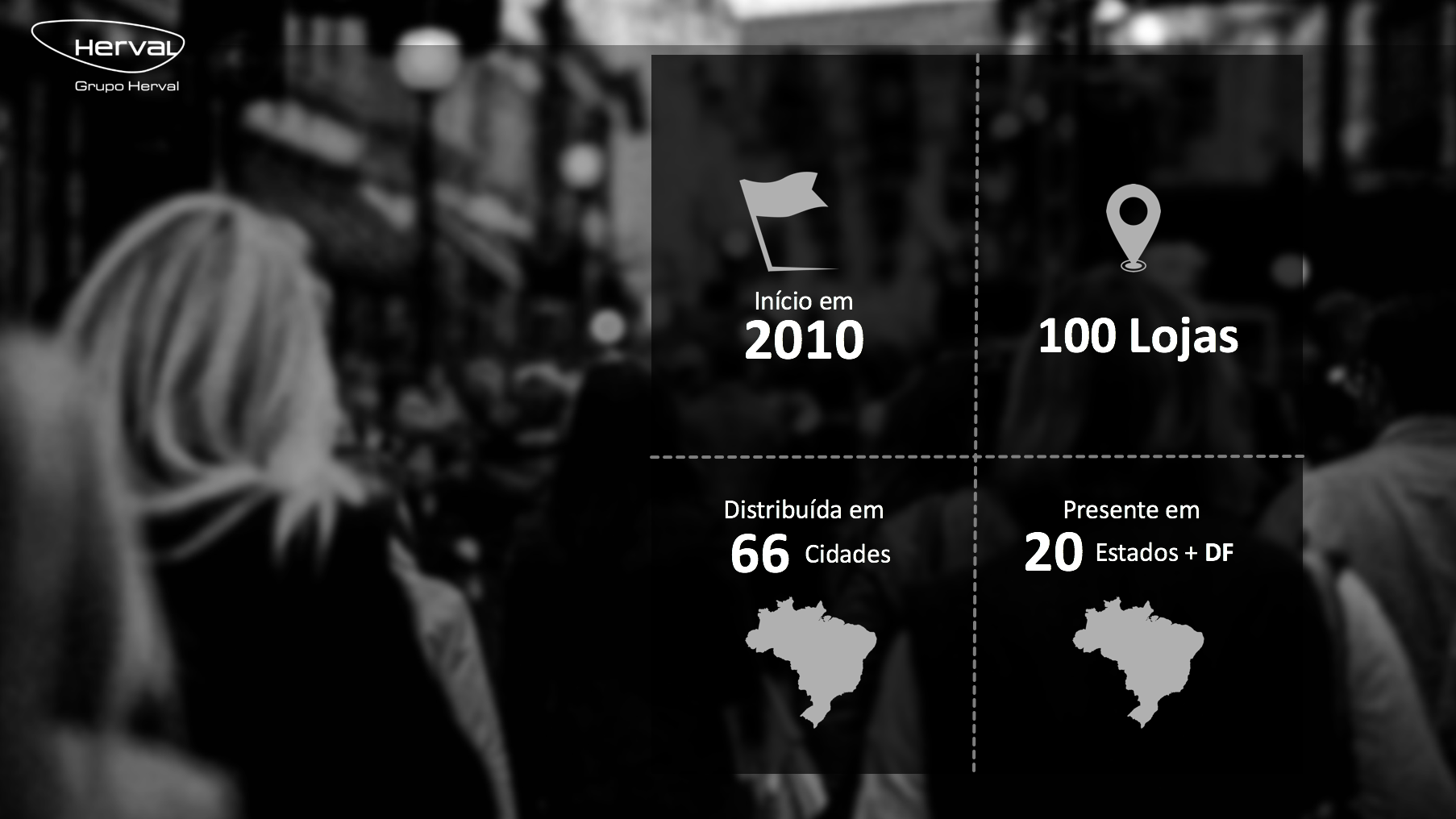 Quem somos?
1.5B Sales
1300 Colaboradores
Maior Parceiro Global da Apple
Referência em Atendimento no Brasil
Sede em Dois Irmãos/RS
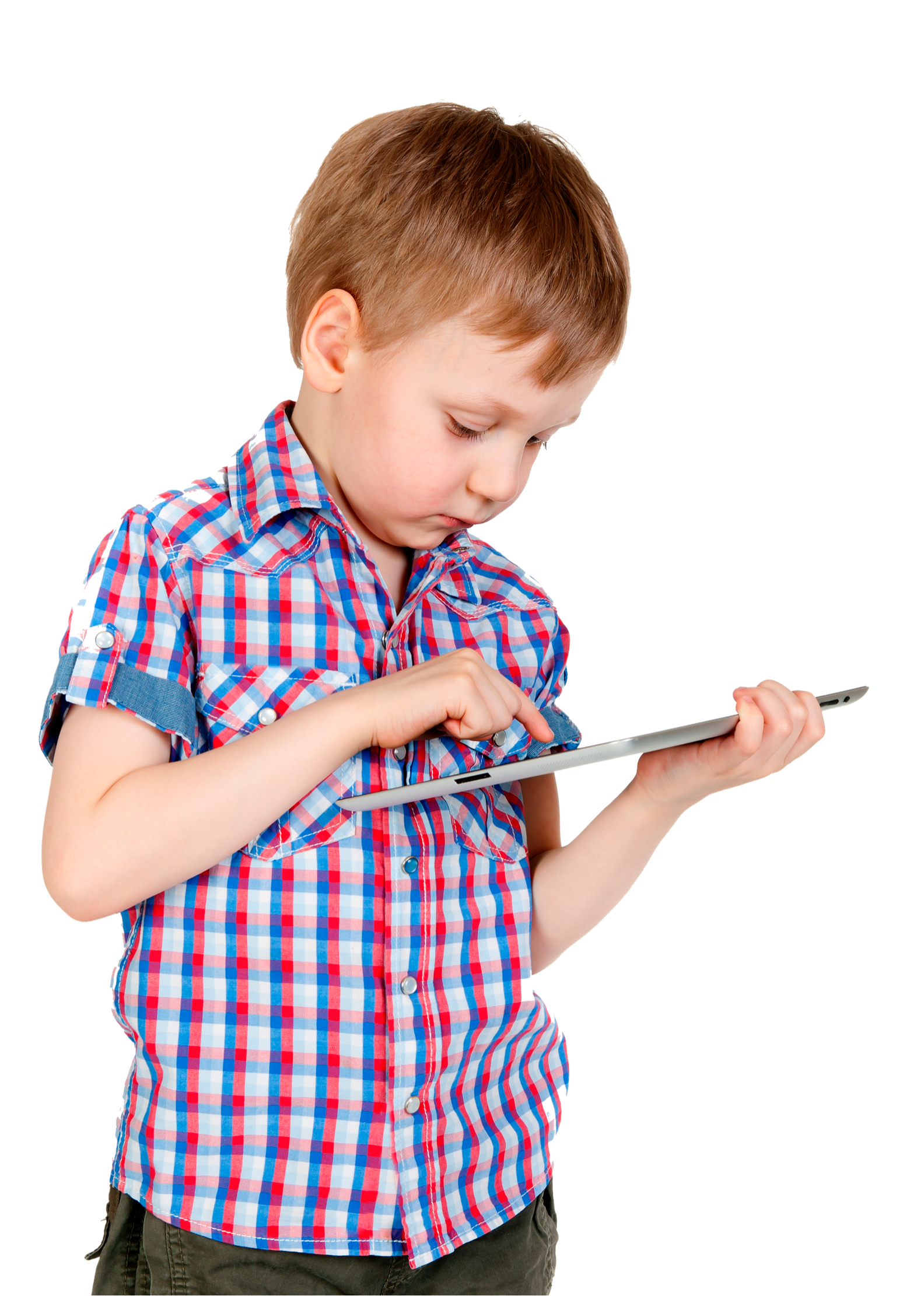 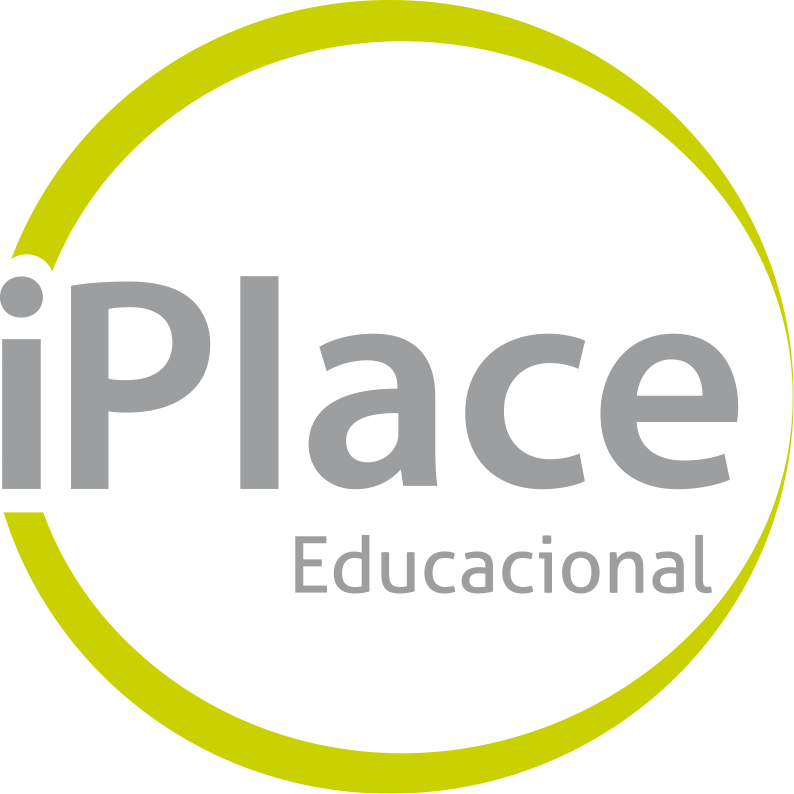 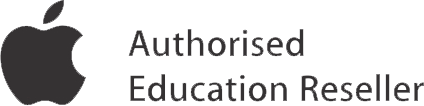 Surgimento do BI na iPlace…
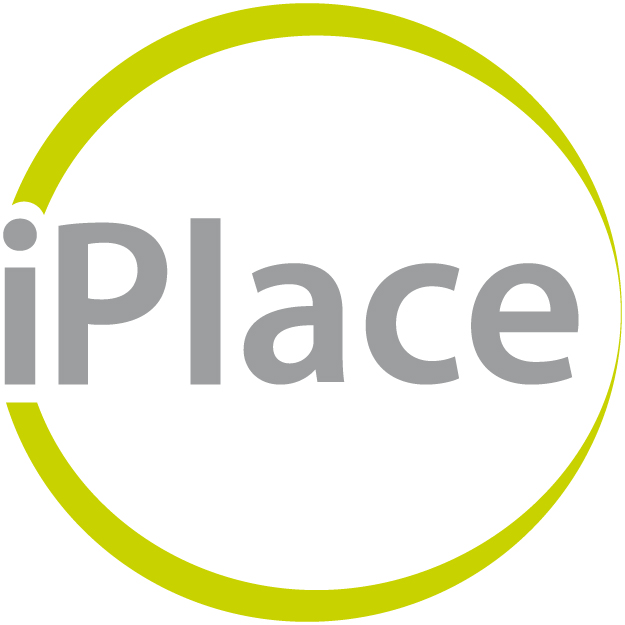 Case de Sucesso
[Speaker Notes: Processo de Compras

Sistema de Metas com projeções automáticas e sincronizadas com Aplicativo Interno

Integração de outras plataformas como Surveymonkey com indicadores de performance de cada Loja]
Papel do Líder
[Speaker Notes: Papel do Líder na Cultura Organizacional e no sucesso da implementação de projetos complexos]
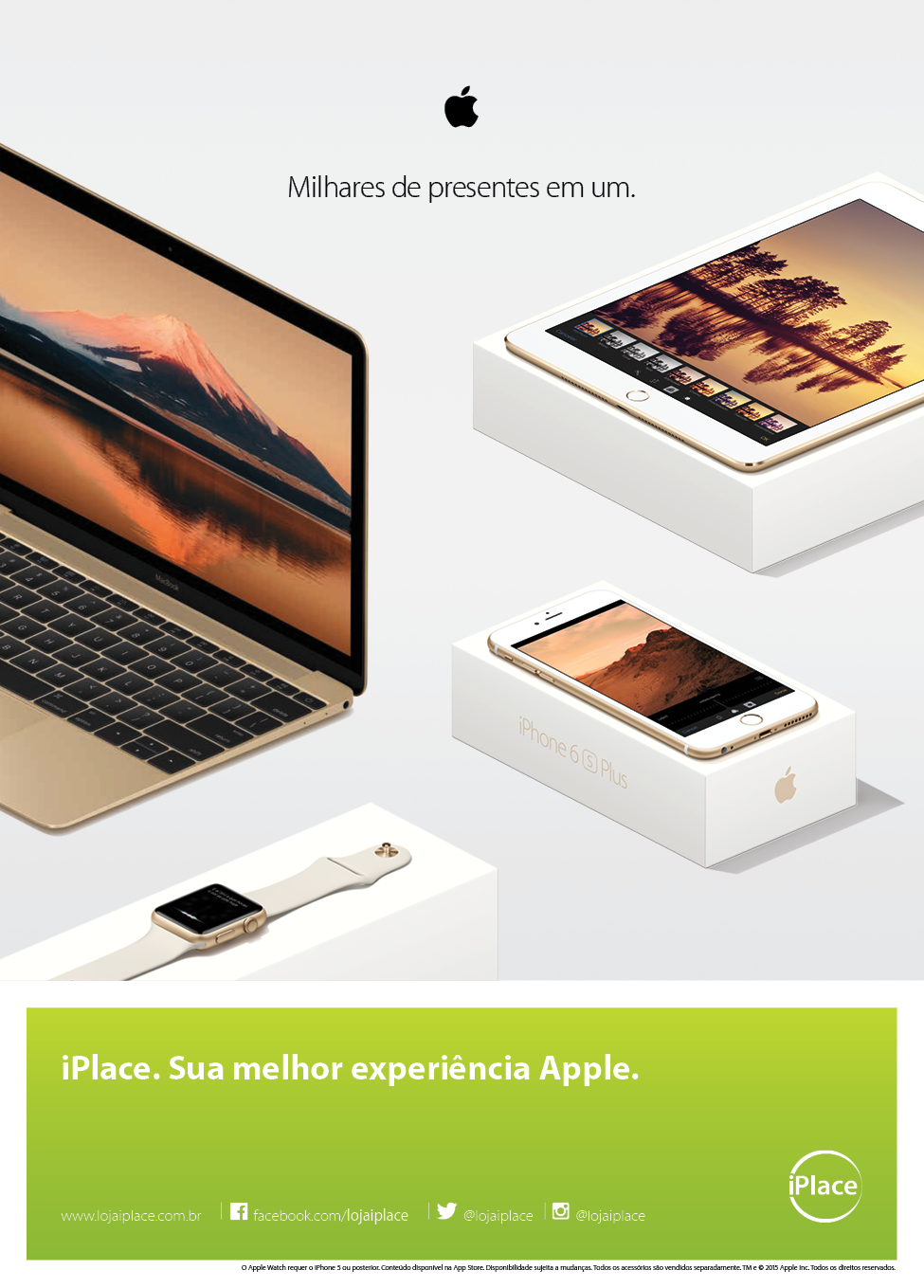 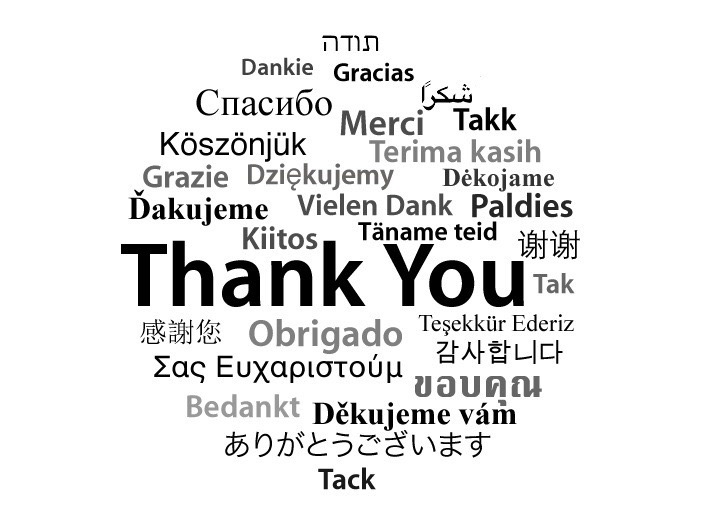